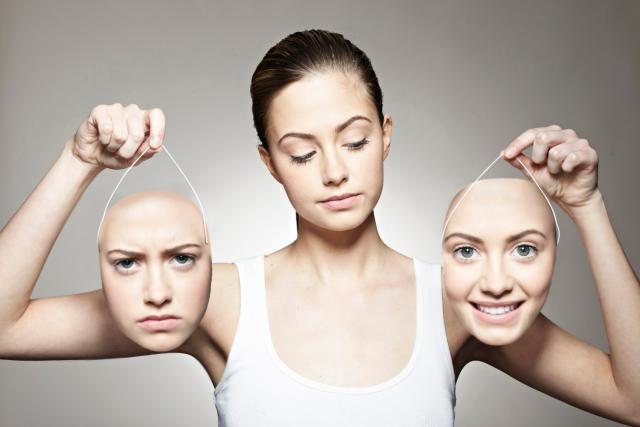 Maestros Inteligentes
Mgs. Thais Erazo Rivas
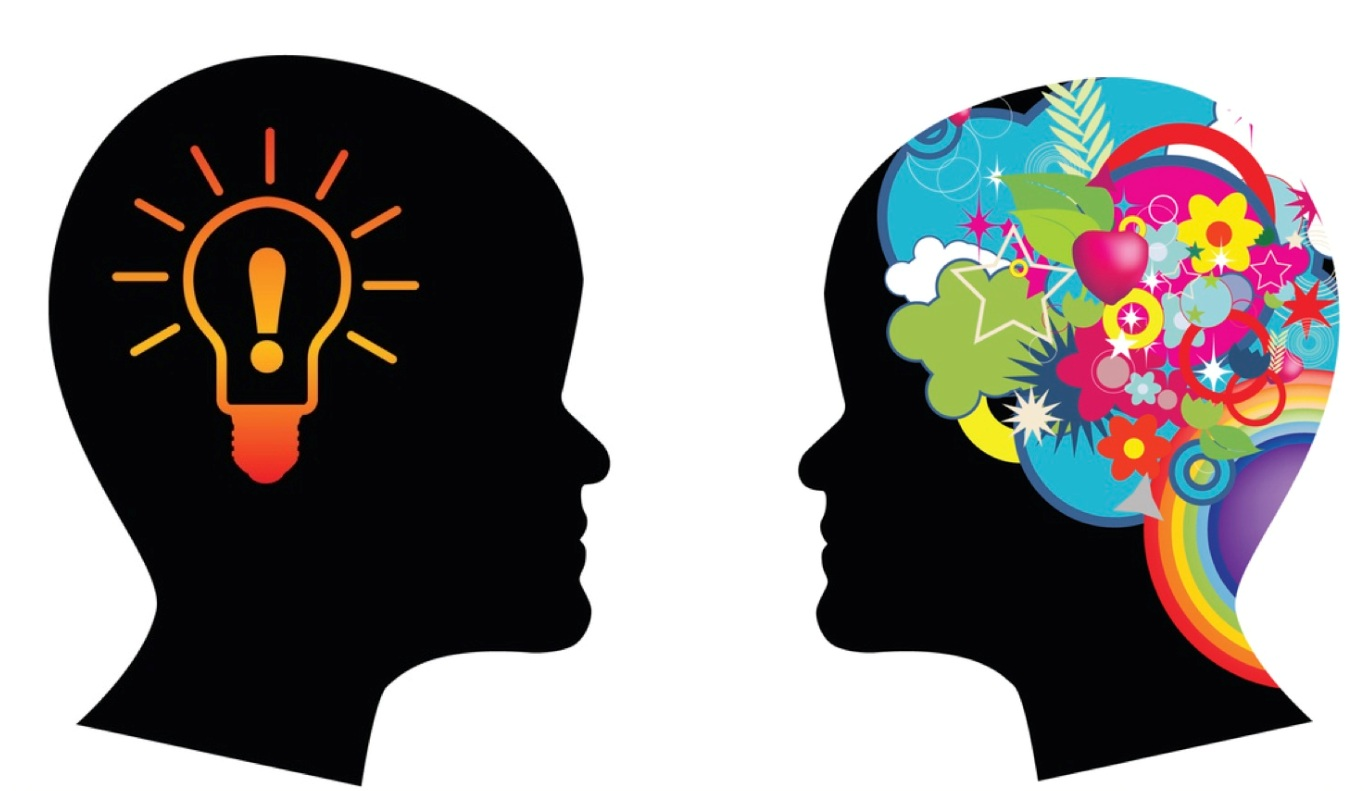 Inteligencia: Facultad de la mente que permite aprender, entender, razonar, tomar decisiones y formarse una idea determinada de la realidad.
Las emociones: son reacciones psicofisiológicas que representan modos de adaptación a ciertos estímulos del individuo cuando percibe un objeto, persona, lugar, suceso, o recuerdo importante.
[Speaker Notes: La inteligencia emocional (IE) aparece en 1990, cuando Peter Saloney y John D. Mayer la
definen como:
“La habilidad para comprender y dirigir a los hombres y mujeres; y actuar
sabiamente en las relaciones humanas”
En 1995 Daniel Goleman consolida el concepto de la IE identificando las aportaciones e
implicaciones de las emociones y sentimientos en la vida personal y social de las
personas.
La IE propone el desarrollo de las habilidades y destrezas que, en su conjunto, brindan
cuatro grandes capacidades:
• Percibir las emociones propias de forma precisa y mesurable
• Comprender e identificar el origen y las consecuencias de las emociones.
• Incluir las emociones en los procesos de razonamiento
• Controlar las conductas motivadas por las emociones.]
Las emociones son mecanismos que nos permiten adaptarnos a nuestro mundo:
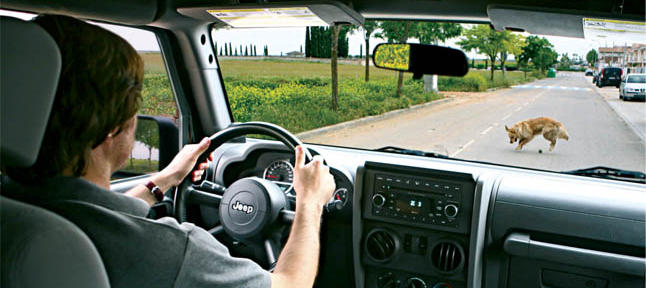 Nos ayudan a reaccionar con rapidez a situaciones inesperadas.
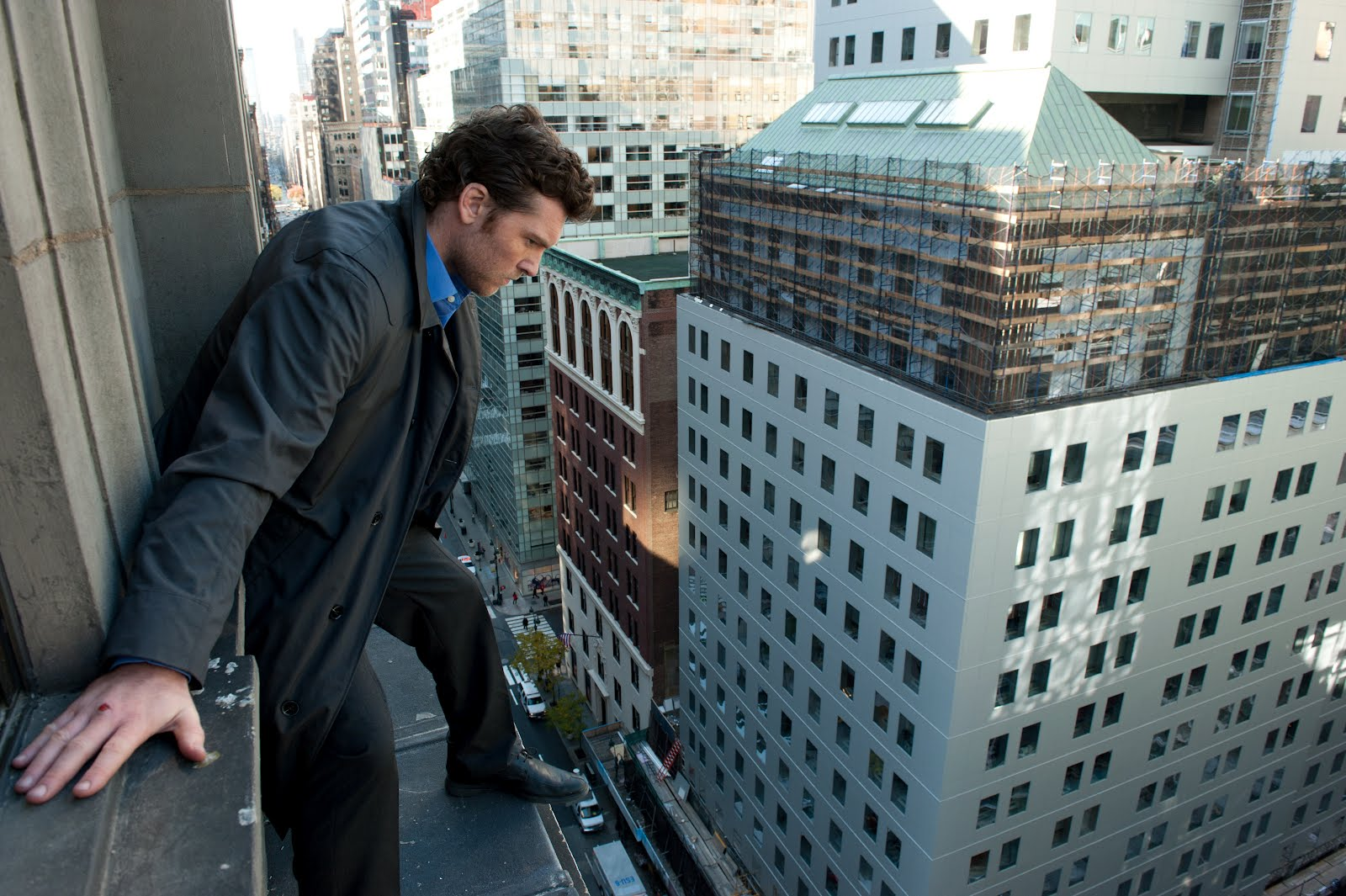 Tomar decisiones con prontitud y acierto.
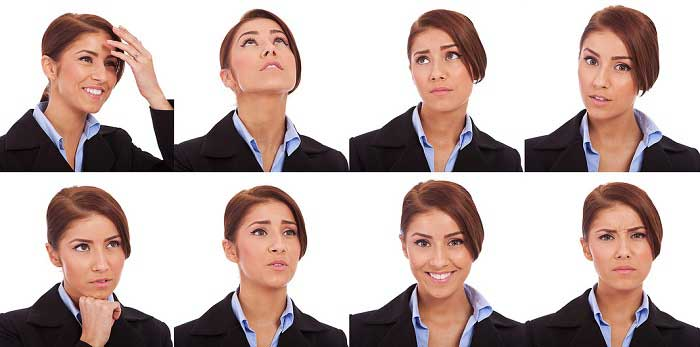 Comunicarnos en forma no verbal
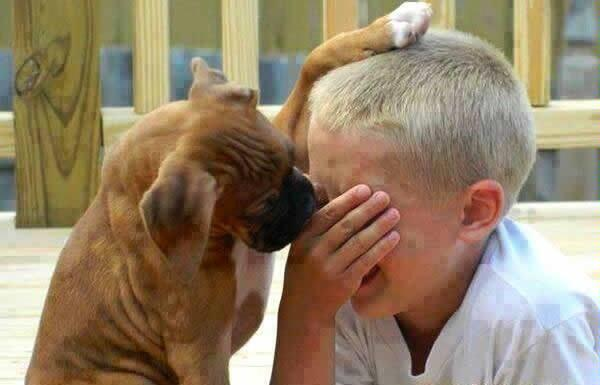 Nos ayudan a reconocer las emociones de los demás y desarrollar empatía.
Las emociones básicas
Sorpresa
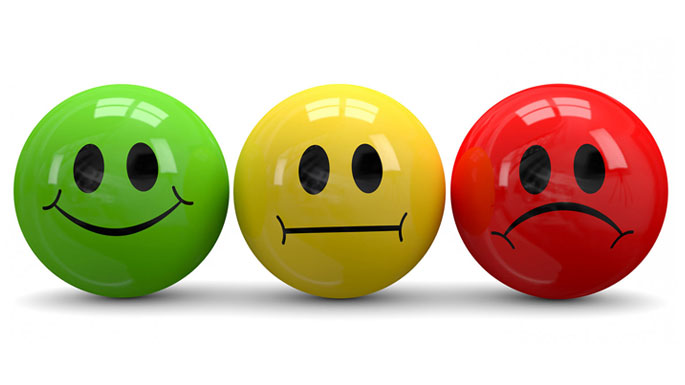 Tristeza
Amor
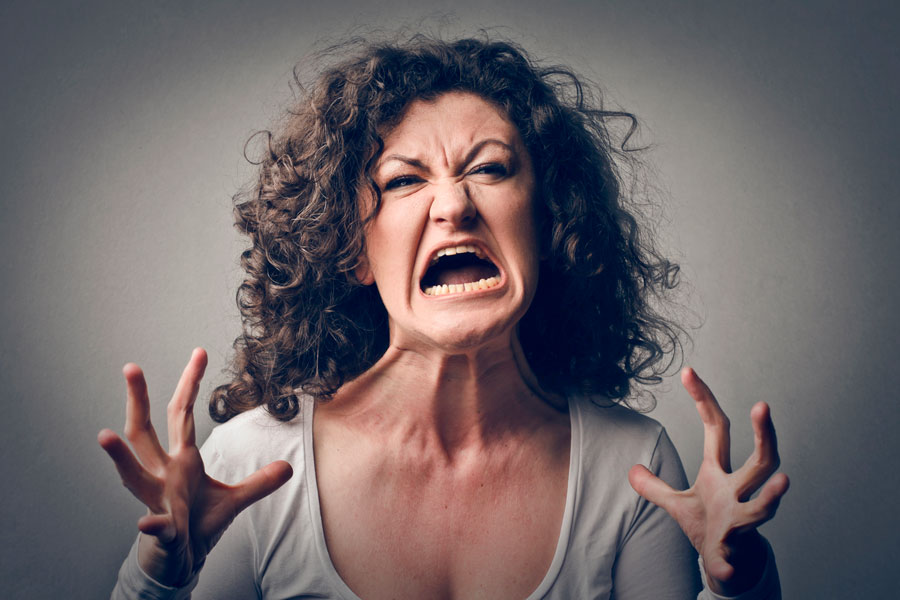 Ira: La sangre se concentra en las manos estimulando a la persona a golpear o a tirar
(la adrenalina aumenta generando una acción vigorosa).
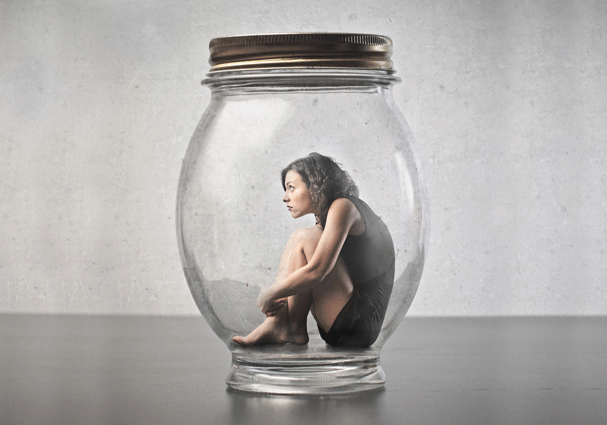 Miedo: Los centros emocionales disparan hormonas, la sangre se concentra en los músculos esqueléticos impulsando al organismo a huir o agazaparse.
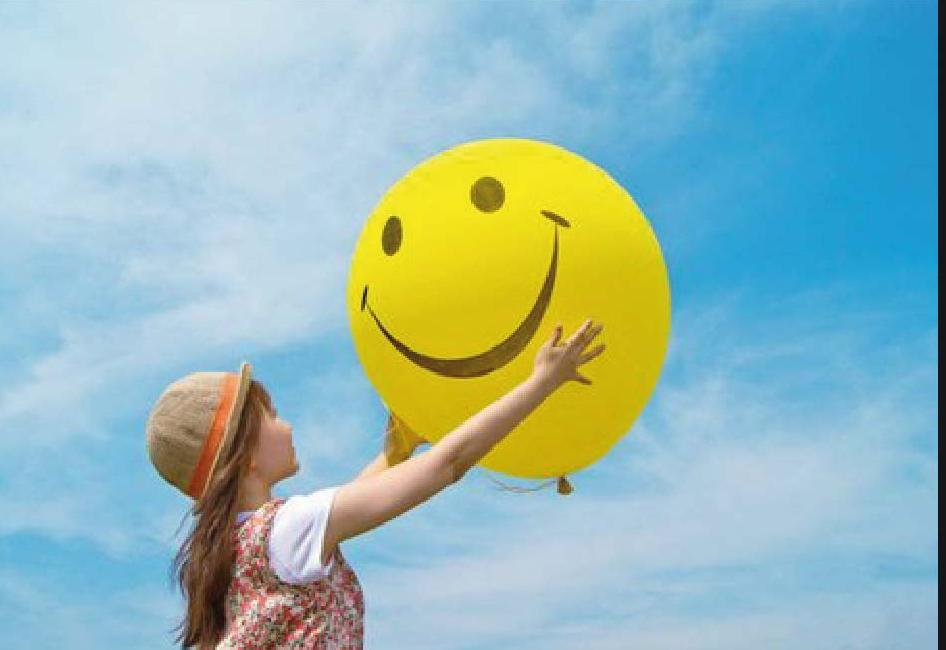 Felicidad: Inhibe los pensamientos negativos, silencia los pensamientos de preocupación, la persona experimenta tranquilidad, reposo o entusiasmo y muestra disposición para tareas inmediatas y marchar rumbo a metas concretas.
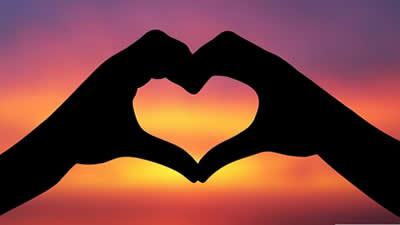 Amor: Se experimenta a través de sentimientos afectuosos de relajamiento, calma y satisfacción, facilitando especialmente la colaboración.
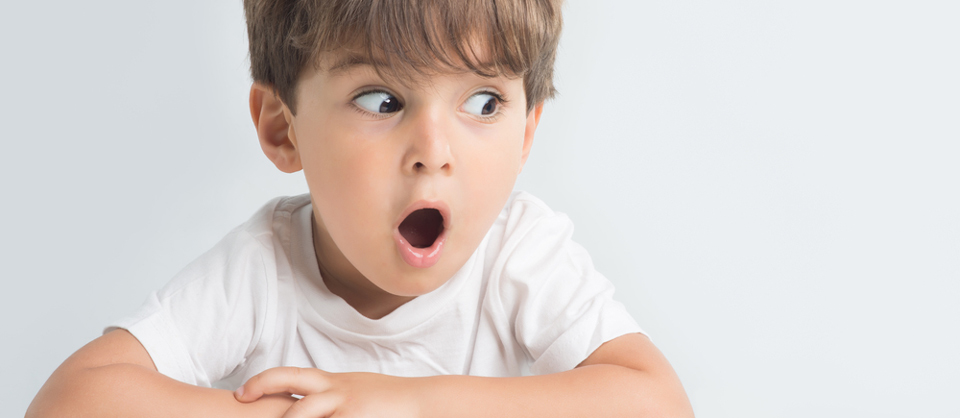 Sorpresa: Un estado emocional que permite ver más, aumentando la cantidad de luz en la retina, la persona puede percibir más de lo que acontece, concebir más un plan de acción.
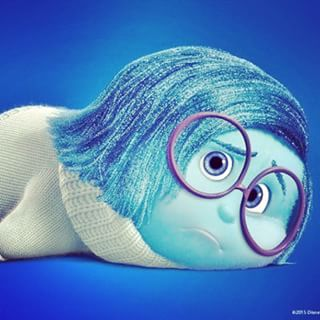 Tristeza: Reduce la velocidad metabólica generando ahorro de energía, de entusiasmo, ello contribuye a que la persona se ajuste a una perdida significativa o a una depresión.
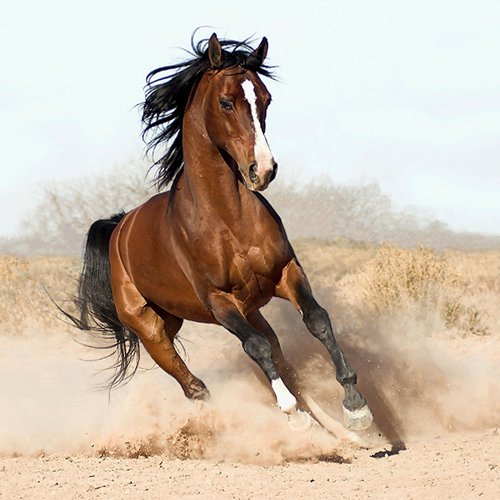 La inteligencia emocional (IE)
Peter Saloney y John D. Mayer la
definen como:
“La habilidad para comprender y dirigir a los hombres y mujeres; y actuar
sabiamente en las relaciones humanas”
Capacidades que brinda la Inteligencia Emocional
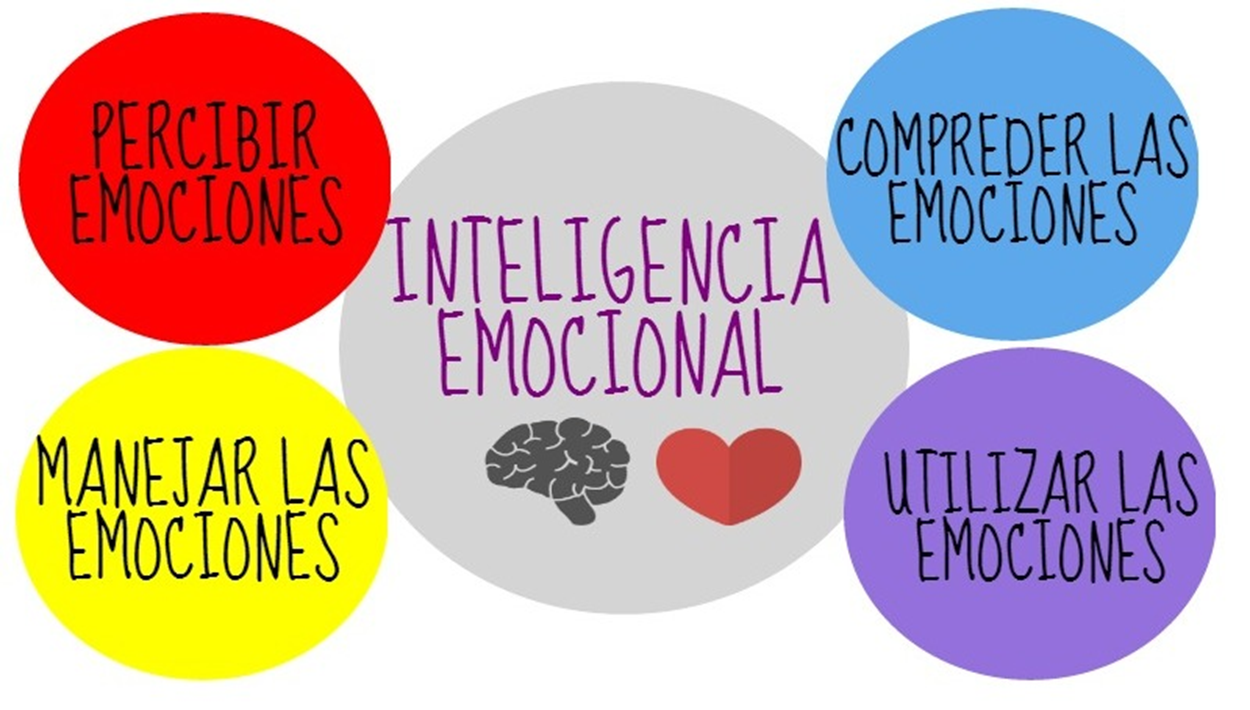 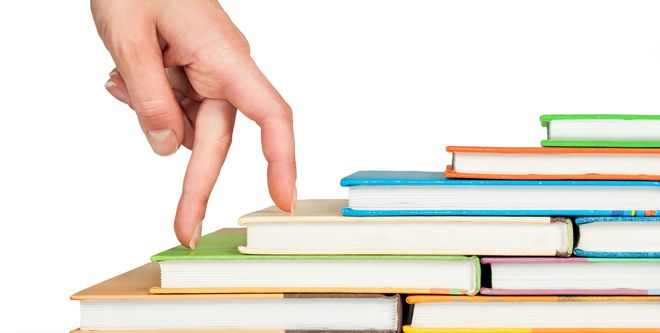 4 pasos para el Dominio Emocional
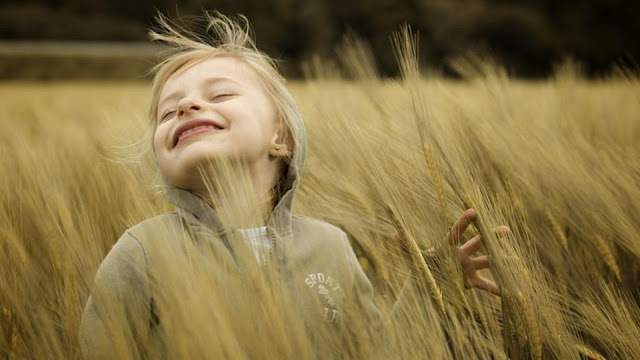 Identifica lo que estás sintiendo realmente. Darle nombre a la emoción.
¿Qué estoy sintiendo en este momento? (Dolor, angustia, ira, etc.)
Si es una sensación real, y ya se cual es…
• ¿Es lo único que siento?
• ¿Hay otra sensación escondida?
¿Es una sensación real o la estoy inventando?
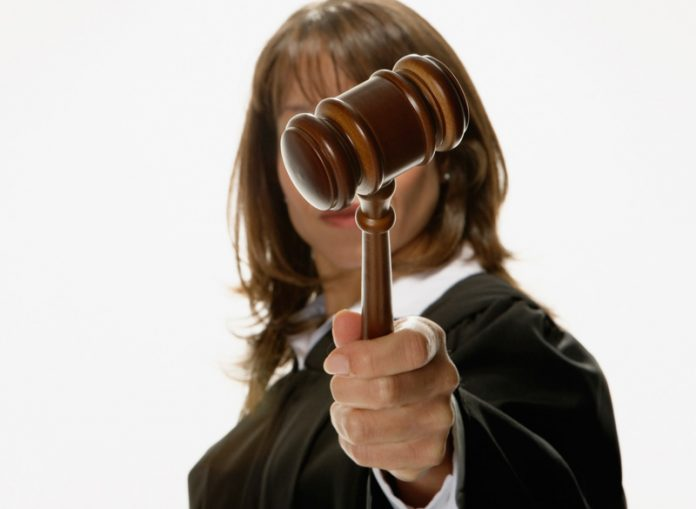 2. Reconoce y aprecia tus emociones
No juzgues que tus emociones son erróneas o negativas
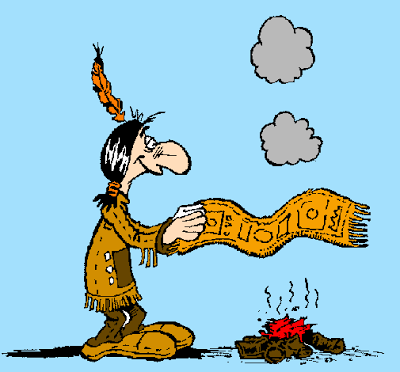 3. Descubre los mensajes y señales
¿Es posible que este malinterpretando o exagerando la situación?

¿Qué debo hacer para pasar de “cómo me siento” a “cómo quiero sentirme”?
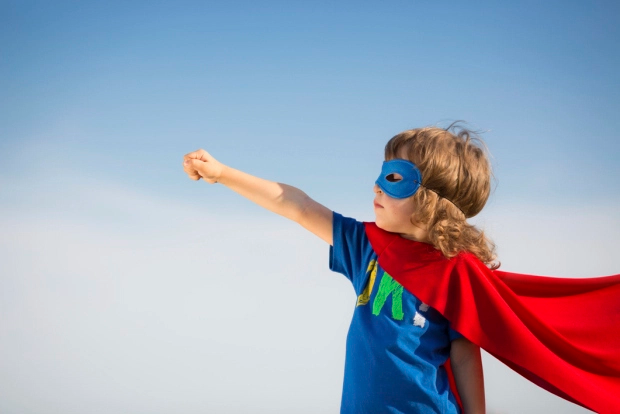 4. Gana confianza en ti mismo
Predispone a que SÍ puedes manejar la emoción
Construyamos nuestra Inteligencia Emocional
1.SEPARACIÓN - DETERMINACIÓN
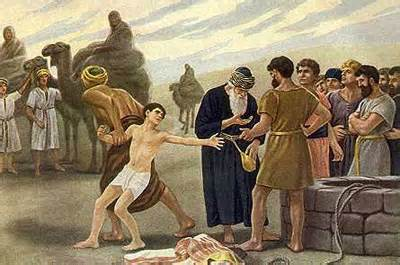 2. TENTACIÓN - PRINCIPIOS
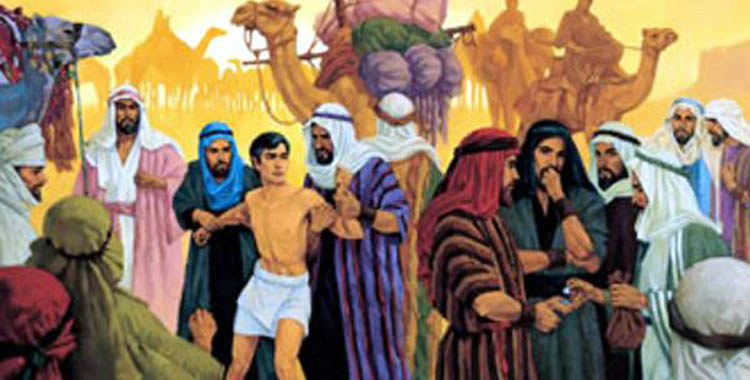 3. PREFERENCIA - DESPRECIO
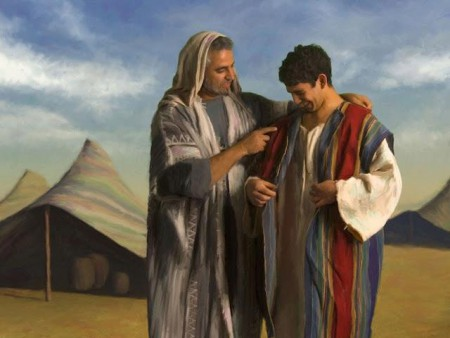 4. SEDUCCIÓN - INTEGRIDAD
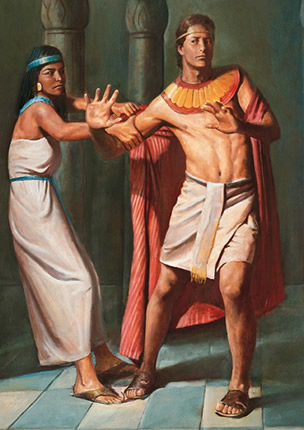 5. ENCARCELAMIENTO - FIDELIDAD
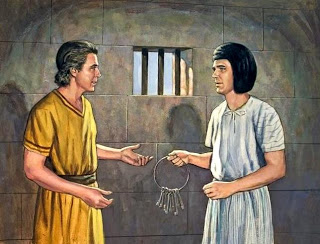 6. NECESIDAD - MADUREZ
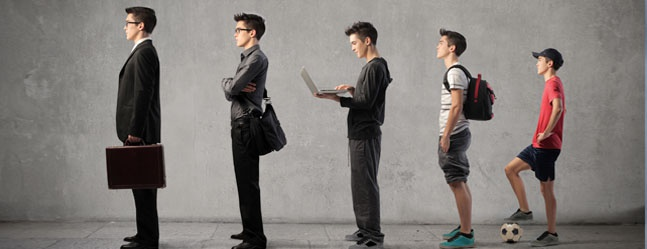 7. RAZÓN - PROPÓSITO
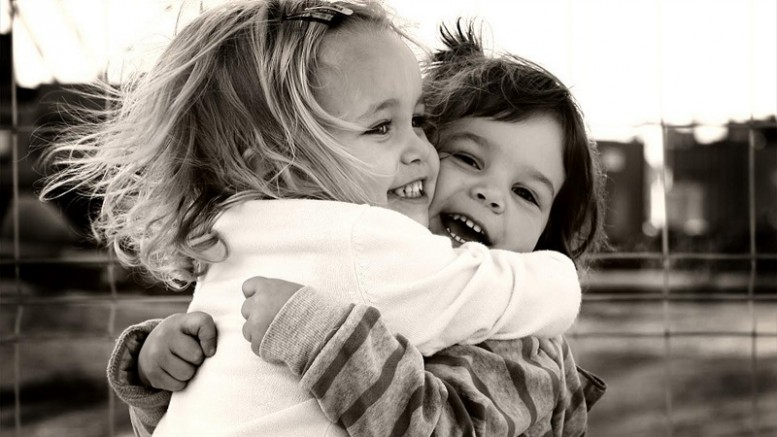 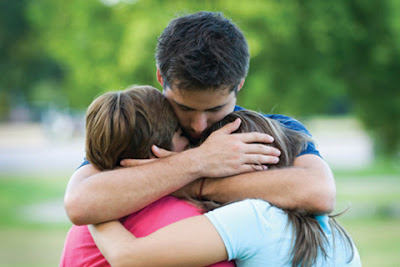 8. PERDÓN
Semáforo de los 6 pasos:
Jamás da el alma humana mejor prueba de fortaleza y nobleza que cuando renuncia a la venganza y se atreve a perdonar una ofensa.
E. H. Chapin
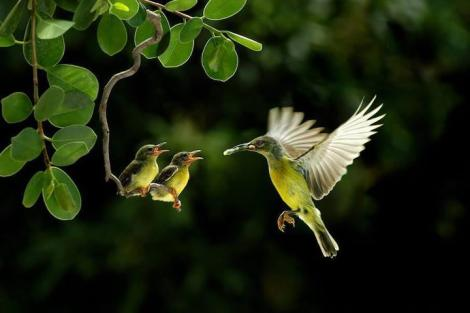